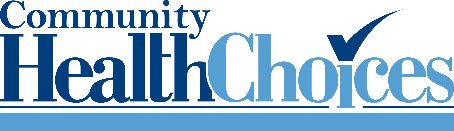 FED/PIA Implementation Update
1
Completed Tasks
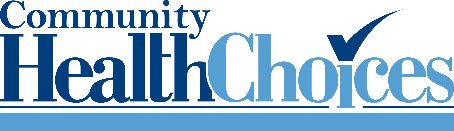 2
Completed Tasks (cont.)
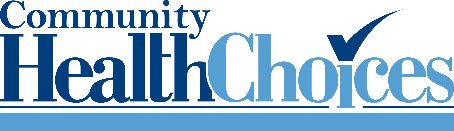 3
Next Steps
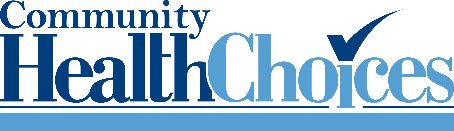 4
Next Steps (cont.)
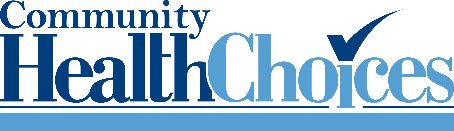 5
Reports
FED Compilation Report
A report of the number of LTSS applicants who have been referred for a FED, and a number of completed FEDs minus excuses.

Length of Time (Days) for FED Completed for Applicant by each Subcontractor
A report of the number of days from the date FED was requested, the date(s) the applicant was contacted to schedule the FED; and the total number of days to complete the FED.

Length of Time (DAYS) for “in person” Annual Re-determinations for Aging Waiver Participants Completed for Applicant by each Subcontractor
Prior to CHC zone implementation, a report of the number of days from the date an annual re-determination was requested by SCE to date the annual re-determination was completed.

Length of Time (Days) for Annual Re-determination Desk Reviews Completed for Each Applicant
A report of the number of days from the annual re-determination data from FED form is supplied by CHC MCO to the date desk review was completed.
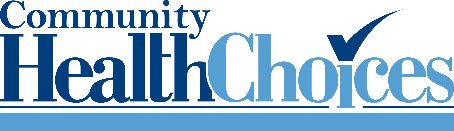 6
Reports (cont.)
New FED Tool Data Integrity Report
Beginning with the implementation of the new FED tool, a report of the completion rate by question for each subcontractor.

FED Comparison Results Report
The Grantee will provide a FED Comparison Results report that includes data from FEDs completed each quarter to determine weather the percentages of those found eligible or in-eligible have deviated either way in a significant manner. The Grantee will also provide a final year-end month-to-month comparison on the quarterly findings.
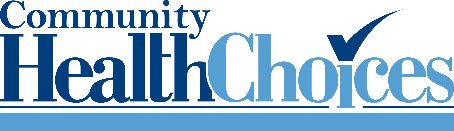 7
QUESTIONS
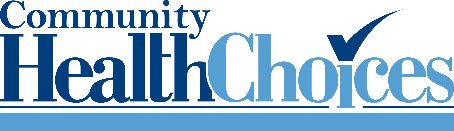 8